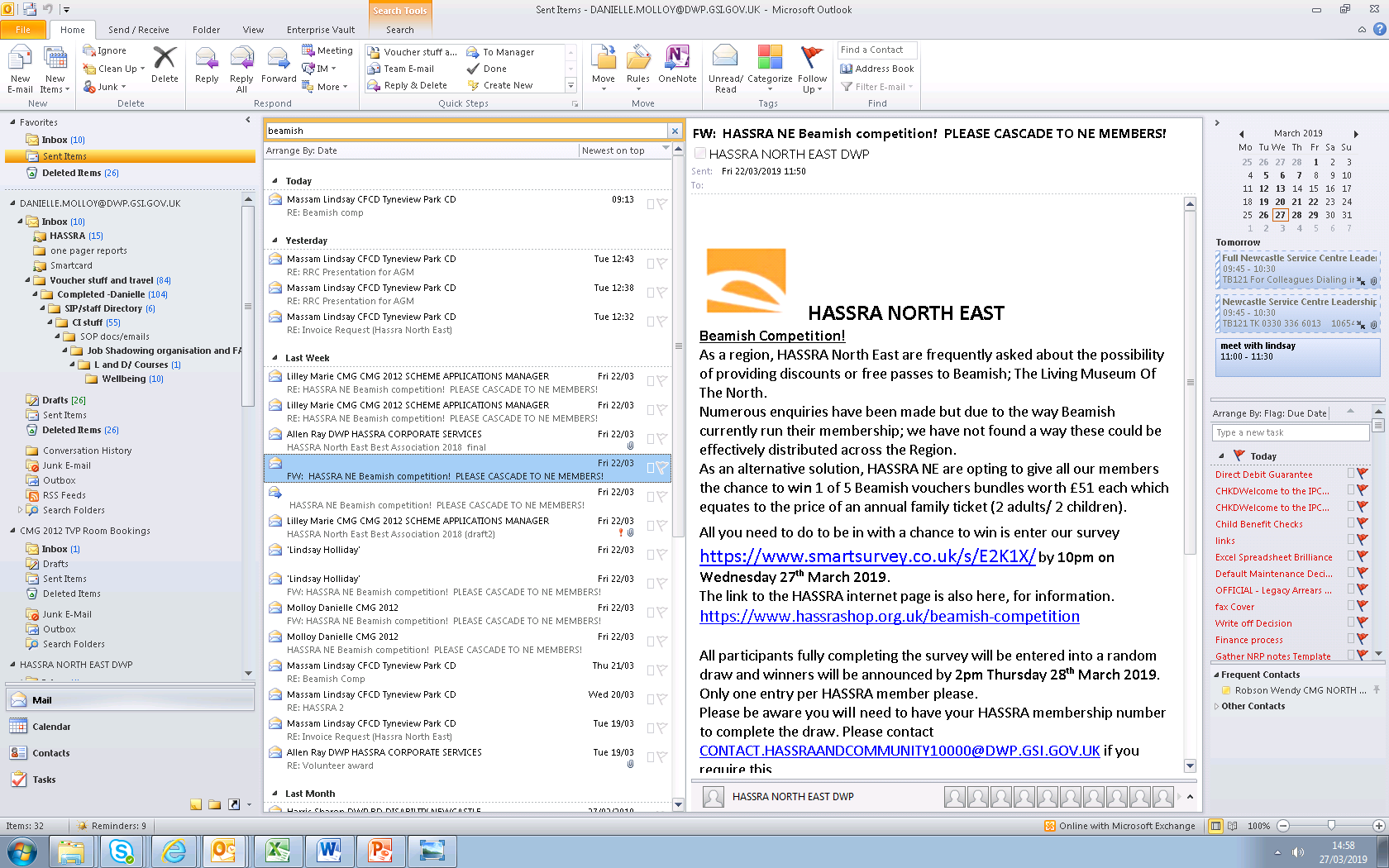 HASSRA
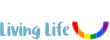 HASSRA NORTH EAST
HASSRA National Festival Fri 08th Sept – Sun 10th Sept 2023 at Warwick University. 
The following events still have some spaces and can be applied for as an Expression of interest. Please put forward your name and chosen event for consideration to represent the North East. Transport by bus, accommodation and meals are included from HASSRA. More detail on the events is available on HASSRA live – national festival page.  Please send an email to: HASSRA.NORTHEASTFESTIVALS@DWP.GOV.UK Closing date is 23rd June 2023, if you would like to be considered. Any EOIs received after 23rd June 2023 will be disregarded. There are limited places for these events so if we have higher numbers then there may be a draw for spaces. 
            Fitness Workshop (multi activities) 4 spaces                 SPORTS QUIZ – 4 Spaces 
Chess  - 2 spaces      
                                       Craft (knitting)  1 space
Pictionary Game
2 spaces
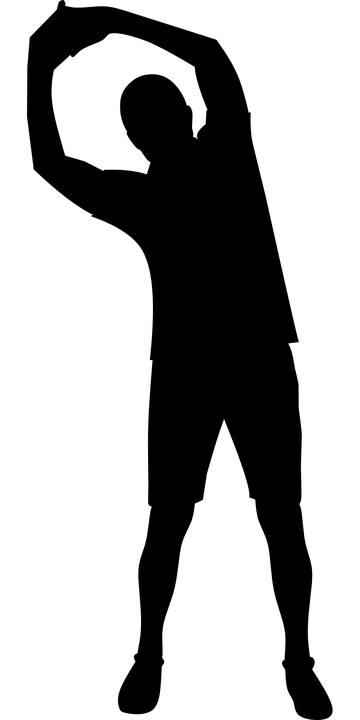 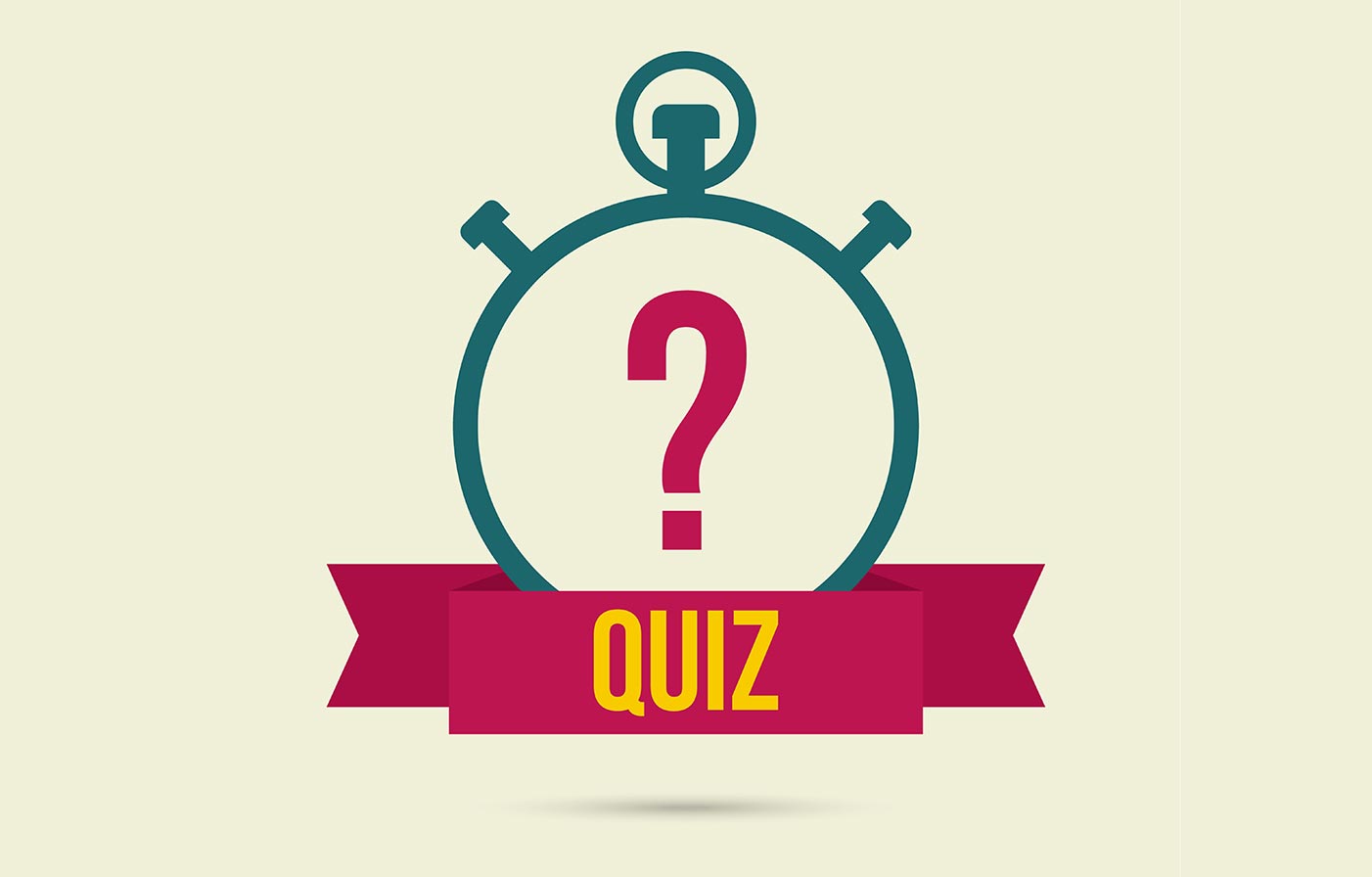 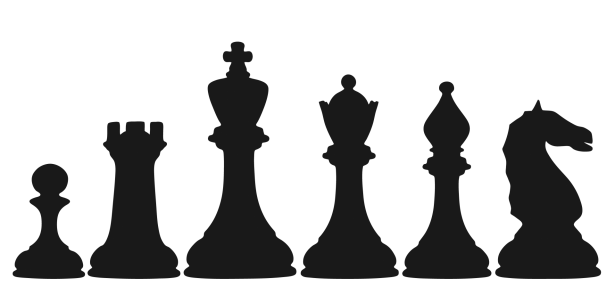 PHOTOGRAPHY 2 spaces
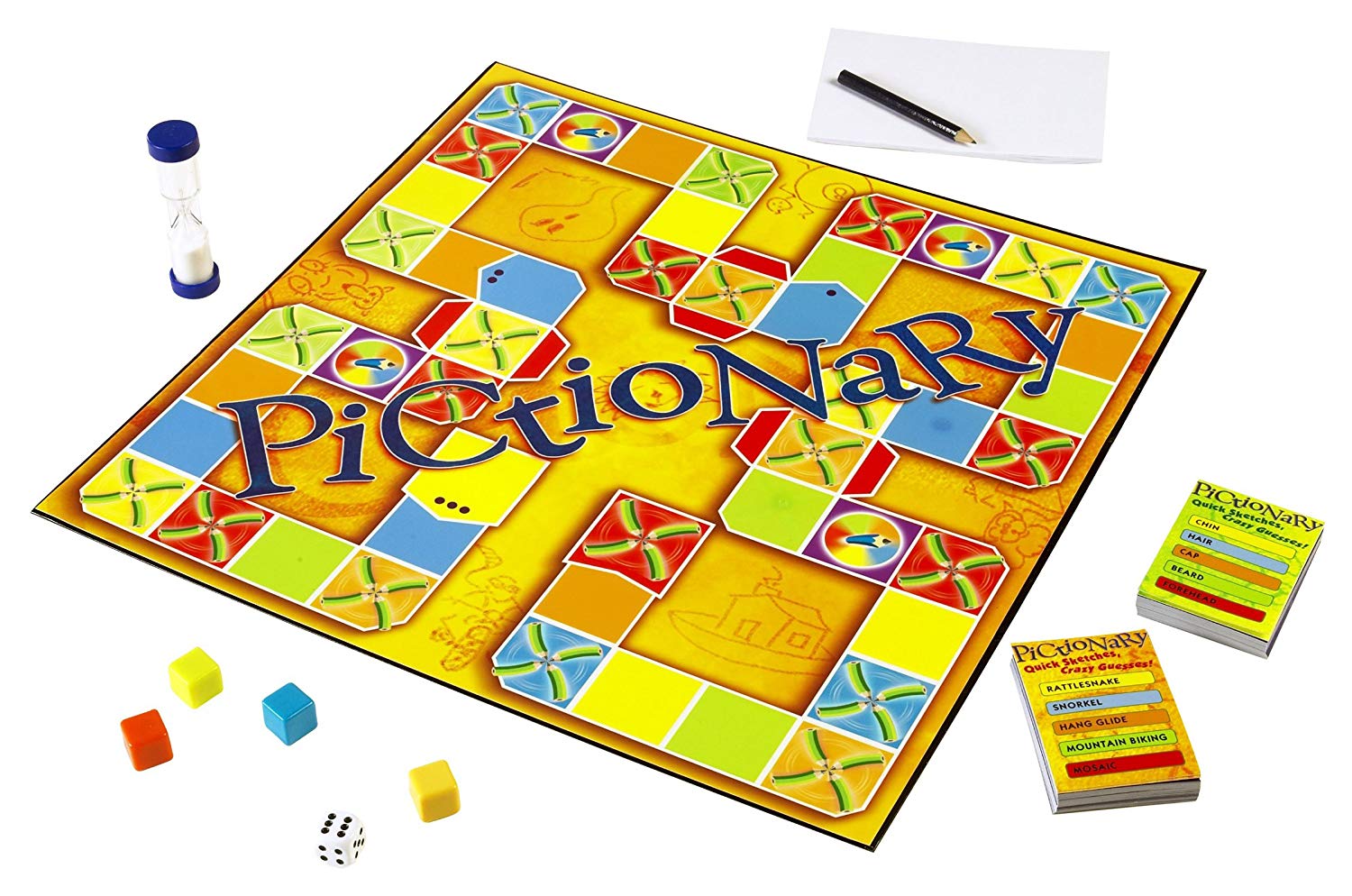 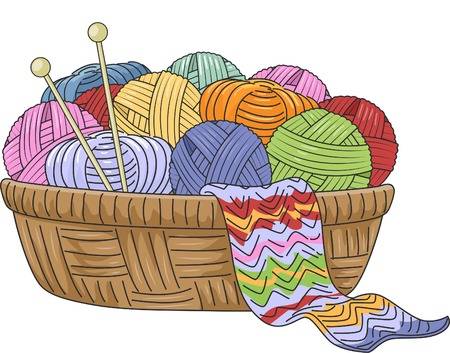 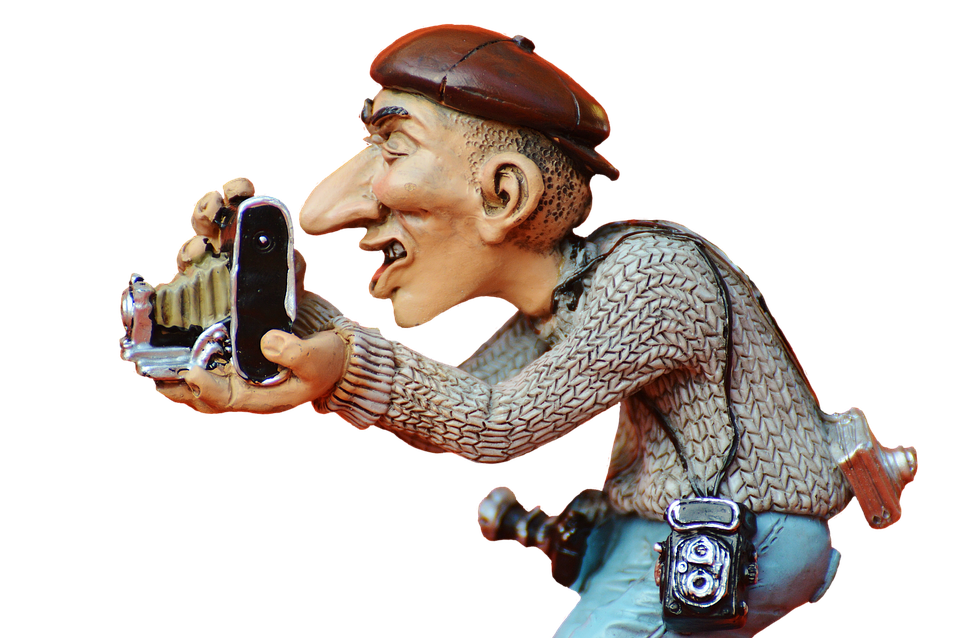 This is an expression of interest and does not guarantee a place. You must be available to travel on Fri 08th Sept 2023 a.m so please book your leave now. However: Please do not register your attendance on HASSRA live until your place is confirmed by North East festivals committee